第一章
第二节   极  限
二、函数的极限
自变量变化过程的六种形式:
本节内容 :
(1)自变量趋于无穷大时函数的极限
(2)自变量趋于有限值时函数的极限
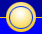 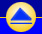 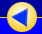 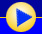 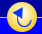 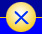 机动   目录   上页   下页   返回   结束
1. 函数极限的定义
（1）自变量趋于无穷大时函数的极限
若
定义4   设函数
大于某一正数时有定义,
则称常数
A 为函数
记作
时的极限,
几何解释:
的水平渐近线
直线 y = A 为曲线
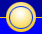 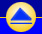 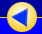 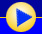 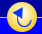 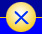 机动   目录   上页   下页   返回   结束
如.   证明
证:
故
欲使
即
就有
取
因此
注:
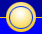 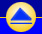 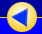 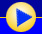 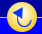 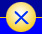 机动   目录   上页   下页   返回   结束
两种特殊情况 :
当
时, 有
当
时, 有
直线  y = A 仍是曲线  y = f (x) 的渐近线 .
几何意义 :
例如，
都有水平渐近线
又如，
都有水平渐近线
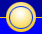 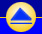 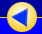 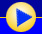 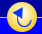 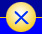 机动   目录   上页   下页   返回   结束
例38.   证明
证:
先放大式子
故
欲使
即
就有
取
因此
注:
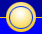 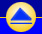 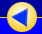 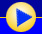 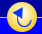 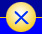 机动   目录   上页   下页   返回   结束
例39.   证明
证:
故
欲使
只要
即
取正数
就有
因此
思考:
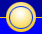 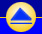 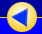 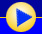 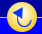 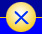 机动   目录   上页   下页   返回   结束
（2）自变量趋于有限值时函数的极限
1.
时函数极限的定义
引例.  测量正方形面积.
边长为
(真值:
面积为A )
直接观测值
确定直接观测值精度  :
边长
间接观测值
要求
任给精度  ,
面积
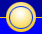 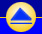 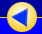 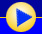 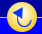 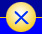 机动   目录   上页   下页   返回   结束
定义5   设函数
在点
的某去心邻域内有定义 ,
当
若
时, 有
当
时的极限,
记作
则称常数 A 为函数
或
当
即
时, 有
几何解释:
这表明:
极限存在
函数局部有界
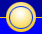 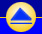 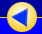 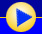 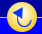 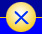 机动   目录   上页   下页   返回   结束
例.   证明
证:
故
对任意的
当
时 ,
总有
因此
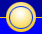 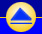 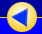 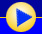 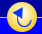 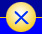 机动   目录   上页   下页   返回   结束
例40.    证明
证:
只要
欲使
即
时 , 必有
取
则当
因此
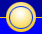 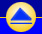 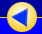 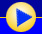 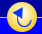 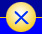 机动   目录   上页   下页   返回   结束
例41.    证明
证:
故
取
当
时 , 必有
因此
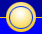 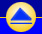 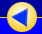 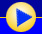 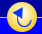 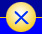 机动   目录   上页   下页   返回   结束
练习    证明
证:
故
取
当
时 , 必有
因此
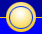 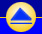 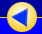 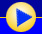 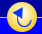 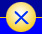 机动   目录   上页   下页   返回   结束
(3) 左极限与右极限
左极限 :
当
时, 有
右极限 :
当
时, 有
定理 3 .
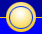 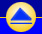 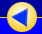 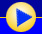 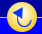 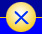 机动   目录   上页   下页   返回   结束
例42.    设函数
时
的极限是否存在 .
讨论
解
因为
显然
所以
不存在 .
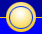 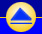 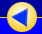 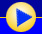 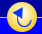 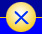 机动   目录   上页   下页   返回   结束
例43.    设函数
时
的极限存在，求常数a .
当
解
因为
因为当
所以由极限存在的充要条件有
即
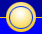 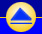 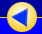 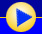 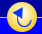 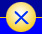 机动   目录   上页   下页   返回   结束
2. 函数极限的性质
定理4(唯一性)
定理5(局部有界)
证: 已知
有
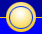 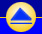 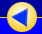 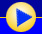 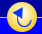 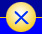 机动   目录   上页   下页   返回   结束
则存在
且 A > 0 ,
定理6     若
( A < 0 )
当
证: 已知
即
时,  有
当 A > 0 时,
取正数
(< 0)
上
则在对应的邻域
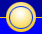 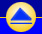 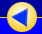 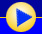 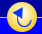 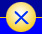 机动   目录   上页   下页   返回   结束
推论     若在
的某去心邻域内
, 且
则
证:  用反证法.
假设 A < 0 ,
则由定理 1,
存在
使在该邻域内
的某去心邻域 ,
与已知
故
条件矛盾,
所以假设不真,
(同样可证
的情形)
是否必有
思考: 若定理 2 中的条件改为
不能!
如
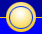 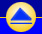 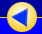 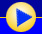 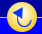 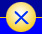 机动   目录   上页   下页   返回   结束
内容小结
或
定义及应用
1. 函数极限的
保号性定理
2. 函数极限的性质:
与左右极限等价定理
思考与练习
是否一定有
存在,
1. 若极限
？
且
存在, 则
2. 设函数
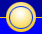 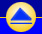 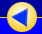 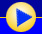 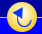 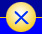 第四节  目录   上页   下页   返回   结束